APTE Conference 2012Cheltenham
Contextualising the big picture
Ian Menter
Professor of Teacher Education, University of Oxford
Contextualising the big picture – four themes
Markets
Measurement
Morality
Mavericks
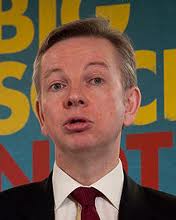 Goveian education
Traditional values
Radicalism
The English Baccalaureate
The return of the O Level
A bible for every school
The school curriculum
The ‘simplification’ of teaching standards
Systematic synthetic phonics
Behaviour management
Free schools (and free speech)
Academies
Liberating headteachers
Dissing (some) school governors
School-school support
Academy chains
Teaching school alliances
Encouraging spoonsorship
Moral authoritarianism + economic libertarianism
Teaching south and north of Hadrian’s Wall
November 2010: The Importance of Teaching (White Paper)
January 2011: Teaching Scotland’s Future      (The Donaldson report)
Teaching Scotland’s Future
The report is permeated by a view of teachers: “as reflective, accomplished and enquiring professionals who have the capacity to engage fully with the complexities of education and to be key actors in shaping and leading educational change”. P4 
very strong emphasis on teaching as a profession based on high quality provision  
the key role that universities have to offer in the development of teachers
teaching is seen as a complex and challenging occupation which requires a strong and sophisticated professional development framework throughout every stage of the career
The Importance of Teaching
‘We do not have a strong enough focus on what is proven to be the most effective practice in teacher education and development.  We know that teachers learn best from other professionals and that an ‘open classroom’ culture is vital: observing teaching and being observed, having the opportunity to plan, prepare, reflect and teach with other teachers’  
 
‘…we will:  Reform initial teacher training so that more training is on the job, and it focuses on key teaching skills including teaching early reading and mathematics, managing behaviour and responding to pupils’ Special Educational Needs’
The Importance of Teaching
In England, what is needed most of all is decisive action to free our teachers from constraint and improve their professional status and authority, raise the standards set by our curriculum and qualifications to match the best in the world and, having freed schools from external control, hold them effectively to account for the results they achieve. Government should make sure that school funding is fair, with more money for the most disadvantaged, but should then support the efforts of teachers, helping them to learn from one another and from proven best practice, rather than ceaselessly directing them to follow centralised Government initiatives. (emphasis added, DfE, p. 8)
Letter from Michael Gove to Tim Oates (11.06.12)
I agree with your clear recommendation that we should define the aims of the curriculum. We need to set ambitious goals for our progress as a nation. And we need clear expectations for each subject. I expect those aims to embody our sense of ambition, a love of education for its own sake, respect for the best that has been thought and written, appreciation of human creativity and a determination to democratise knowledge by ensuring that as many children as possible can lay claim to a rich intellectual inheritance. 
(emphasis added)
http://www.bera.ac.uk/content/background-michael-gove%E2%80%99s-response-report-expert-panel-national-curriculum-review-england
Raymond Williams: The Long Revolution (1960, new edn.,2011)
The old humanists
The public educators
The industrial trainers
Culture
Democracy (citizenship)
The economy
‘Training our next generation of outstanding teachers – an improvement strategy for discussion’
‘It explains how we will encourage schools to work together with universities to provide the training that is best for their trainees’.
Developing partnership models further
Glasgow – a clinical model – learning rounds, school-based tutors

Oxford – from internship to an education deanery?
The four themes (again)
Markets
Measurement
Morality
Mavericks 

...MEANING?
The Long Revolution (again)
It is a question of whether we can grasp the real nature of our society, or whether we persist in social and educational patterns based on a limited ruling class, a middle professional class, a large operative class, cemented by forces that cannot be challenged and will not be changed.  The privileges and barriers, of an inherited kind will, in any case go down.  It is only a question of whether we replace them by the free play of the market, or by a public education designed to express and create the values of an educated democracy and a common culture.  
Williams (1960/2011)p176
Tony Judt (2011) Ill Fares the Land
…the fact remains that trust and cooperation were crucial building blocks for the modern state, and the more trust there was the more successful the state. (p70)

The kind of society where trust is widespread is likely to be fairly compact and homogenous.  The most developed and successful welfare states of Europe are Finland, Sweden, Denmark, the Netherlands and Austria, with Germany (formerly West Germany) an interesting outlier…. (p67)
The free press....
A Government source said: "For too long left-wing training colleges have imbued teachers with useless teaching theories that don't work and actively damage children's education."

The Telegraph and The Mail
The free press....
A Government source said: "For too long left-wing training colleges have imbued teachers with useless teaching theories that don't work and actively damage children's education."

The Telegraph and The Mail 
14 June 2012
The Finnish experience
A critical condition for attracting the most able young people year after year to teacher education, however, is that a teacher’s work should become an independent and respectful profession rather than merely a technical implementation of externally mandated standards, mindless tests, and administrative burdens.  (p21)
Sahlberg in Darling-Hammond and Lieberman, (2012)
Thanks for listening


ian.menter@education.ox.ac.uk